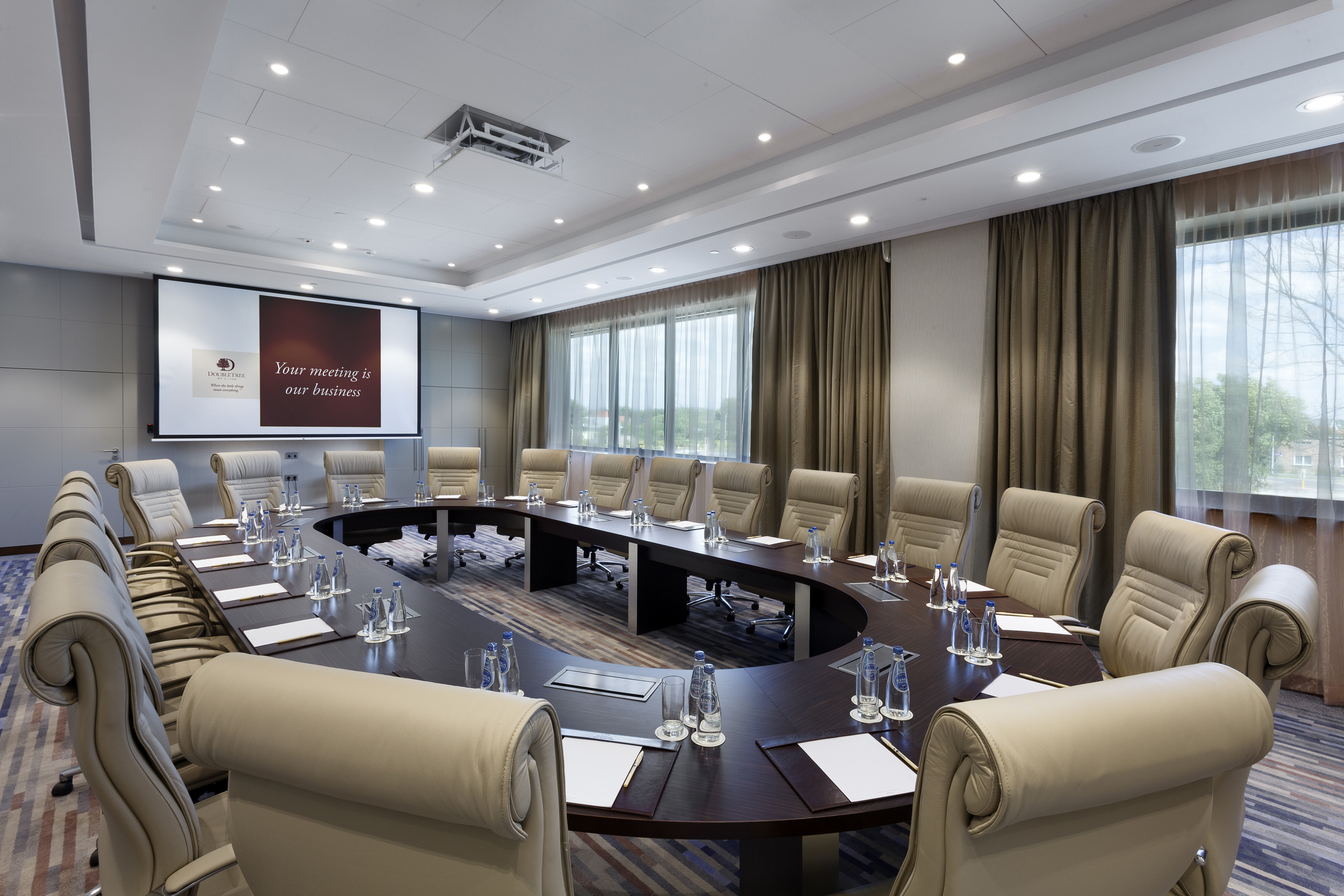 praktyczna nauka zawodu
Na czym polega? 
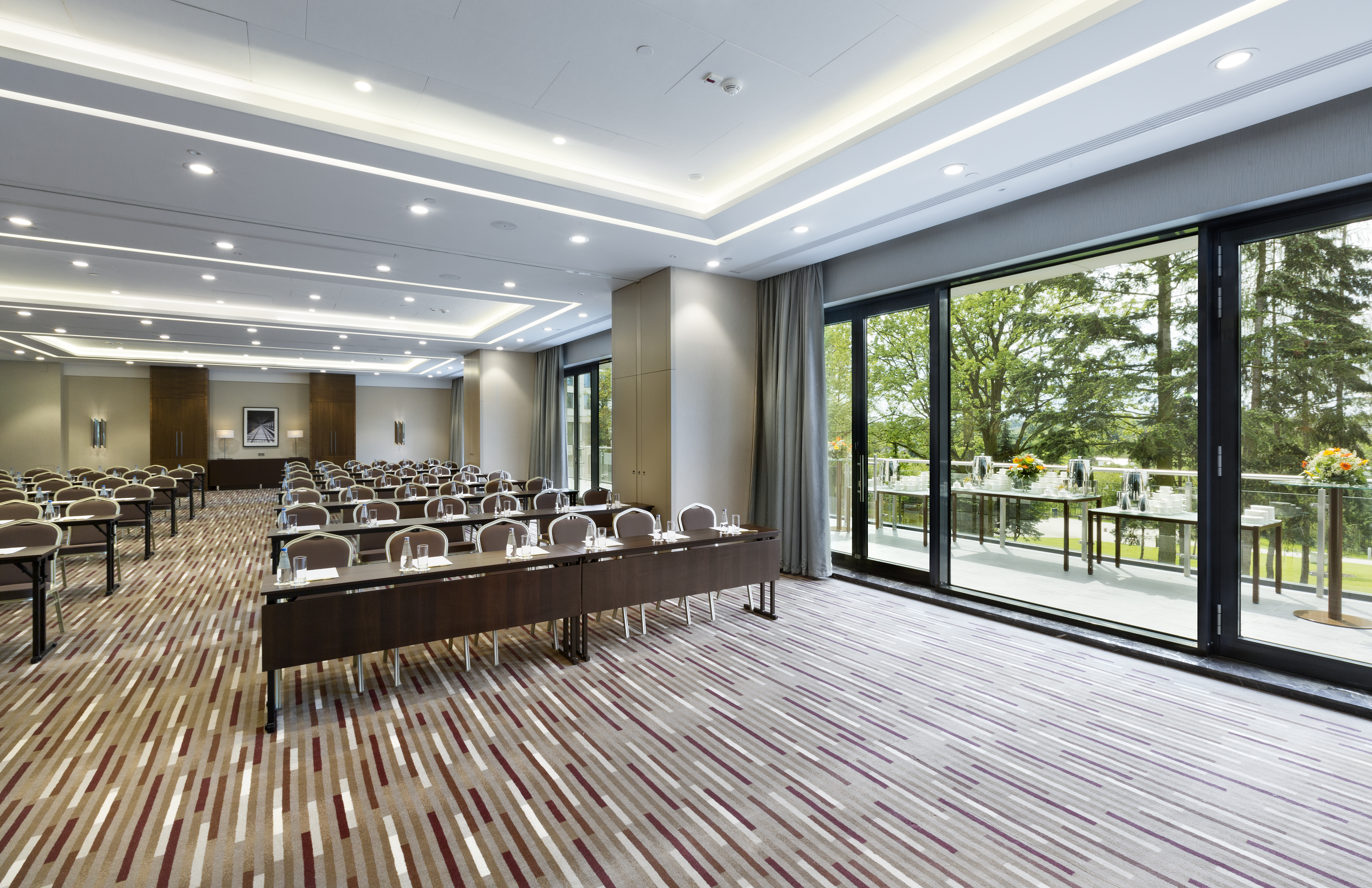 praktyki zawodowe
Jedynie w TGH
2
Praktyki zawodowe
To nauka zawodu prowadzona poza szkołą u pracodawcy, uczniowie 3 i 4  klas Technikum Gastronomiczno-Hotelarskiego pracują przez   4 tygodnie nie uczestnicząc  w lekcjach szkolnych w tym czasie.
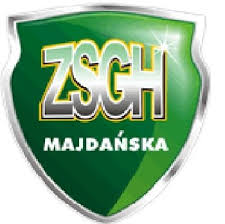 03
Praktyki zawodowe
Uczniowie pod koniec 2 klasy wybierają sobie miejsce odbywania praktyk w porozumieniu z kierownikiem szkolenia praktycznego, wychowawcą i nauczycielem technologii lub hotelarstwa w zależności od zawodu w jakim się kształcą:
Technik żywienia i usług gastronomicznych – praca w kuchni renomowanych restauracji, hoteli warszawskich lub praktyki zagraniczne
Technik hotelarstwa – praca na zapleczu recepcji, housekeeping, bankiety w warszawskich hotelach lub praktyki zagraniczne
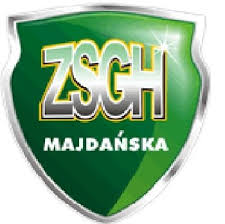 04
Zajęcia praktyczne
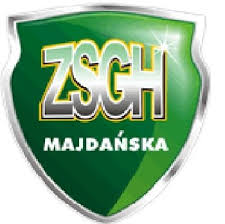 Czym się różnią od praktyk…?
05
Zajęcia praktyczne w TGH
Uczniowie 2 klas technikum odbywają naukę u pracodawcy przez 1 dzień tygodnia w różnym wymiarze czasu pracy:
Technik żywienia i usług gastronomicznych – 6h
Technik hotelarstwa – 5h
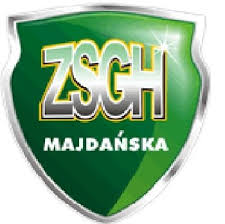 06
Zajęcia praktyczne w BSIS
Także klasy patronackie
Ilość dni /tydzień
Cukiernik
Uczniowie odbywają zajęcia w zależności od zawodu w jakim się kształcą:
w 1 klasie zajęcia odbywają się w Centrum Kształcenia Zawodowego, następne klasy objęte patronatem Spółdzielni Piekarsko Ciastkarskiej lub Auchan
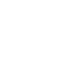 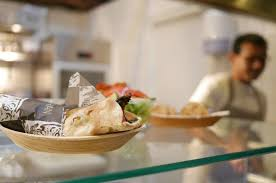 Kucharz
Piekarz
Patronat Auchan
w 1 klasie zajęcia odbywają się w Centrum Kształcenia Zawodowego
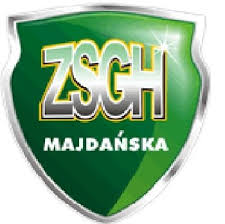 07
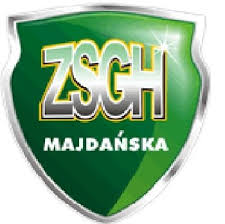 Firmy patronackie
Spółdzielnia Piekarsko - Ciastkarska
Auchan
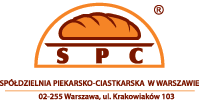 8
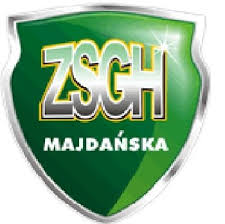 REKOMENDACJE
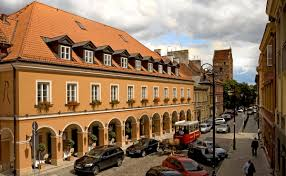 W hotelu Le Regina panuje fajny klimat. Na początku praktyk odbyły się szkolenia bhp. Jesteśmy odpowiednio przygotowywani do pracy na danym stanowisku. Przekonaj się sam!!!
Erika K.
Kl. 2h
Hotel Bristol by Marriott - Jeden z najstarszych hoteli w Polsce pomoże odkryć w Tobie pasję! Jeśli pragniesz być najlepszy to powinieneś uczyć się od najlepszych! Poznasz wspaniałych ludzi, którzy pomogą Ci się rozwijać i będą wspierać! Nabędziesz niezbędne umiejętności aby w przyszłości spełniać się w zawodzie i odnosić same sukcesy!
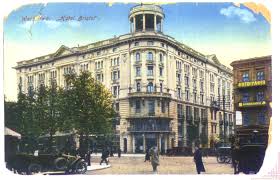 Weronika K.
Kl. 2h
9
Praktyki w Hiszpanii
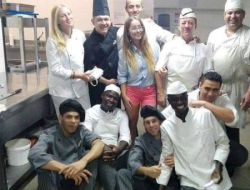 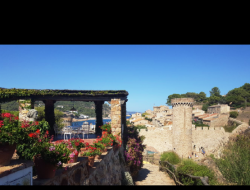 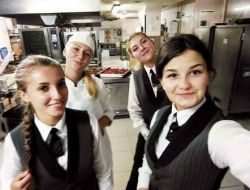 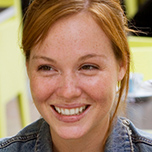 Zofia Wiśniewska
Artur Wieczorek
Szymon Michalski
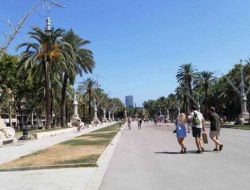 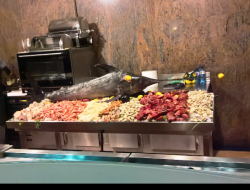 Stanowisko członka zespołu
Stanowisko członka zespołu
Stanowisko członka zespołu
Lorem ipsum dolor sit amet, consectetuer adipiscing elit.
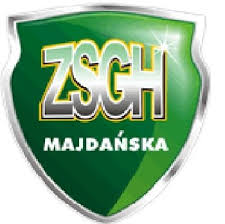 10
PODSUMOWANIE
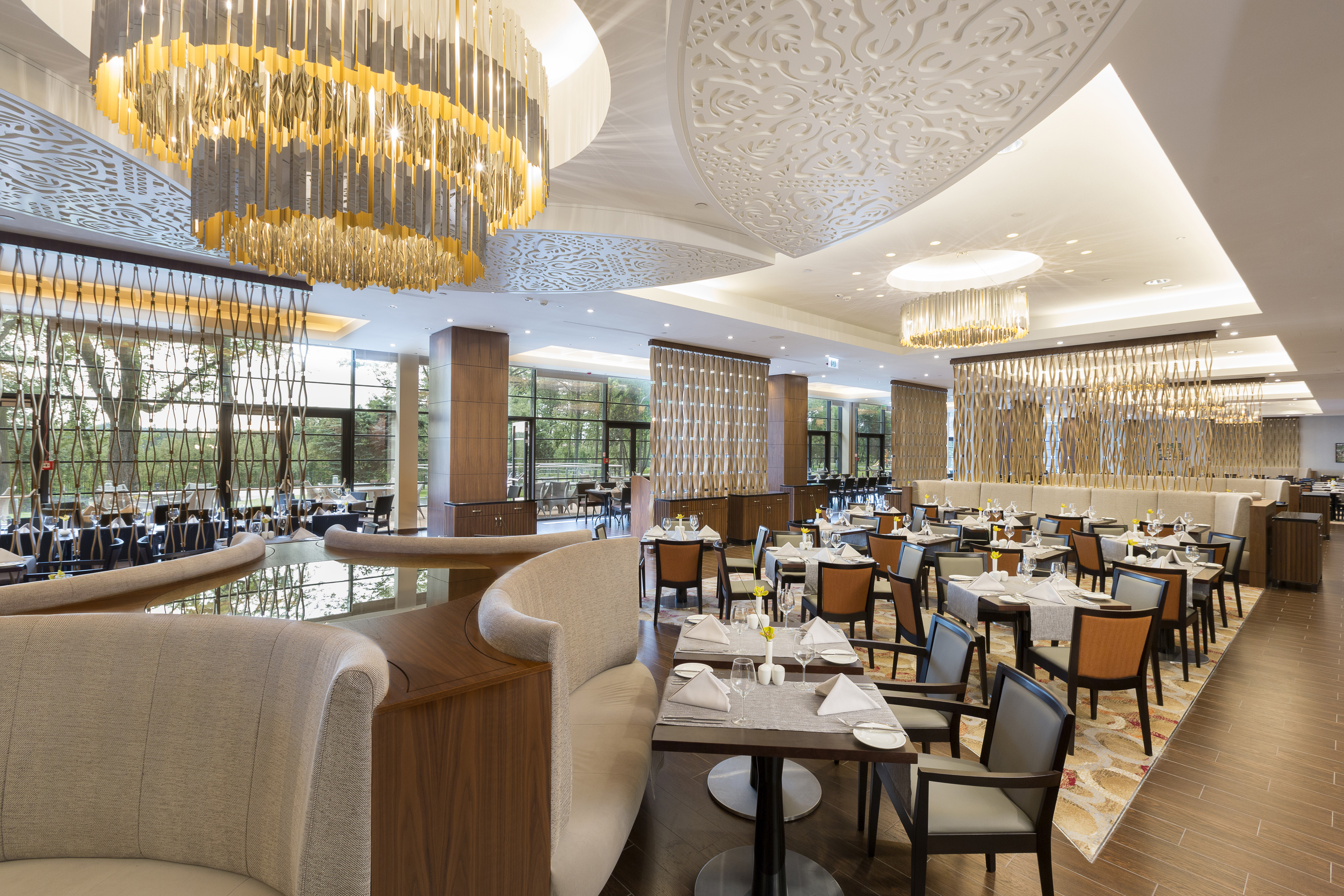 Współpracujemy z hotelami cieszącymi się współcześnie najwyższą renomą i bogatą historią: Bristol, Marriott, Sheraton, Westin, InterContinental, Mercure Centrum, Mercure Grand, Hilton, Novotel, Best Western Hotel Felix,
Klasy BSIS objęte są patronatem przez: Spółdzielnię Piekarsko-Ciastkarską, firmę Auchan,
uczniowie, którzy mają ukończone 18 lat oraz dobre wyniki nauczania mogą ubiegać się o możliwość odbycia praktyk w Hiszpanii, w sieci hoteli katalońskich
W tym roku rozpoczynamy współpracę w ramach projektu Erazmus z firmami gastronomicznymi i hotelarskimi Grecji
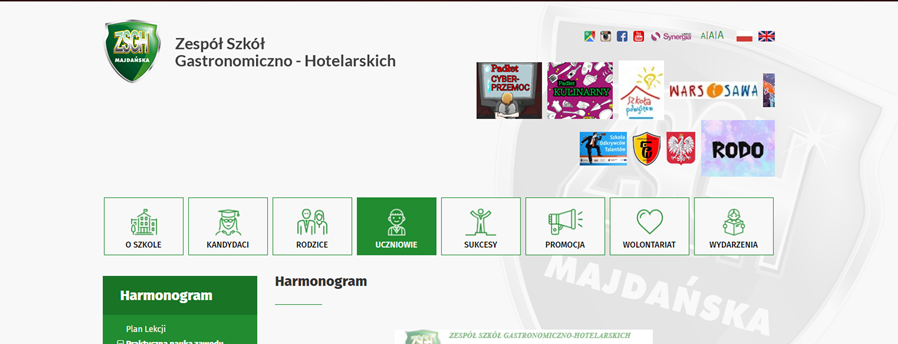 http://www.zsgh.edu.pl
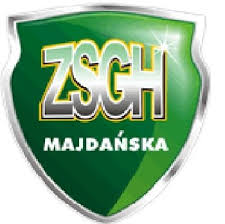 11
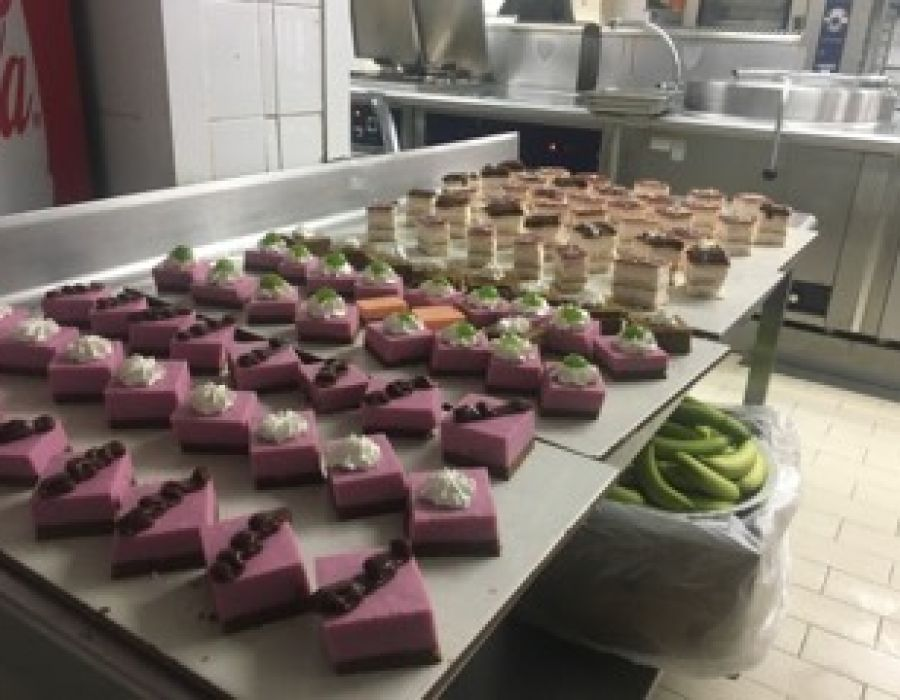 ZAPRASZAMY!!!
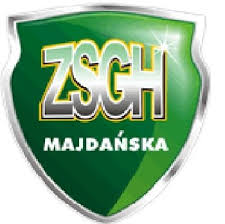 Dobrosława Kowalska
Adres e-mail:
praktyka_zawodowa@zsgh.edu.pl
Telefon:
+48 22 810-88-87